Enterprise Work List (EWL) Implementation for Estate Account
Presented by: Sneha Jalnapure
Date: February 24, 2025
Situation
Situation for EWL Implementation for ESTATE Account:

Fragmented Task Management
Multiple teams (e.g., property management, maintenance, legal, finance) are handling different tasks related to the ESTATE account, but there is no unified system to track all tasks in one place.
Tasks are often tracked in separate spreadsheets, emails, or legacy software, which leads to a lack of visibility across teams.

Manual Processes and Inefficiencies
Many tasks require manual updates, creating delays and errors. For example, property maintenance requests or tenant issues are manually recorded, leading to slower response times.
The manual nature of task allocation results in miscommunication, missed deadlines, and duplication of efforts.

Limited Visibility and Reporting
Management does not have a clear, real-time overview of all ongoing tasks or their statuses.
It's difficult to get timely reports on task completion, which impacts decision-making and future planning.

Communication Silos
Teams work in silos, and there is no consistent way to communicate the status of a task or get updates from other departments.
Key stakeholders (like estate managers or property owners) are often left out of important task updates, which delays important decisions.

High Risk of Missed Deadlines
Due to the lack of automated reminders and a clear task prioritization system, critical deadlines related to estate management, such as contract renewals or legal filings, are at risk of being missed.

Difficulty in Tracking Resource Utilization
It is challenging to track who is working on what tasks, leading to overburdening certain team members while others have unused capacity.
The absence of an effective task management system makes it hard to balance workloads and allocate resources efficiently.
Problems
1. Lack of Centralized Task Management
Tasks related to estate management, such as property maintenance, tenant communications, and financial tasks, are spread across multiple platforms (e.g., spreadsheets, emails, different software tools).
This decentralization leads to confusion and makes it difficult to get a clear, up-to-date overview of all tasks.

2. Manual Processes and Inefficiencies
Many tasks are still manually managed, requiring team members to update records and track progress through emails or spreadsheets.
Manual task assignment, tracking, and updates slow down workflows and increase the risk of errors.

3. Lack of Visibility and Reporting
There is no easy way to monitor the status of ongoing tasks in real-time or generate meaningful reports.
Estate managers and other key stakeholders are left without clear insights into which tasks are critical, on track, or delayed

4. Communication Breakdowns
Teams responsible for different tasks often work in silos with minimal communication. For example, property management, maintenance, and finance departments may not be on the same page regarding task progress or deadlines.
Information about task status, issues, or delays often gets lost in emails or informal communication channels.

5. Risk of Missed Deadlines and Compliance Issues
Tasks related to contract renewals, legal compliance, or tenant obligations are time-sensitive but are at risk of being missed due to ineffective tracking and prioritization systems.

6. Inefficient Resource Allocation and Overburdened Teams
It is difficult to track the workload of each team member, leading to poor resource allocation. Some team members may be overburdened with tasks, while others are underutilized
Opportunity
1. Streamlined Task Management and Centralization
EWL provides a unified platform where all tasks related to the ESTATE account can be tracked, updated, and assigned in real-time.
Tasks, whether related to property management, maintenance, or legal requirements, are consolidated into a single work list.

2. Automation of Manual Processes
EWL automates routine tasks such as reminders, updates, and status notifications, reducing the need for manual tracking and intervention.
Automatic task assignments, progress tracking, and deadline notifications help ensure that tasks are completed on time.

 3. Improved Communication and Collaboration
EWL fosters better communication across teams by centralizing all task-related information in one system. It also allows for real-time updates and notifications between departments (e.g., maintenance, legal, finance).
The platform can include communication features such as task comments, attachments, and progress notes.

4. Enhanced Reporting and Data Analytics
EWL allows for easy tracking of key metrics like task completion rates, resource utilization, and task delays. Reports can be generated to provide a clear picture of how work is progressing.
EWL provides historical data that can be used for trend analysis and performance reviews.

5. Better Resource Allocation and Utilization
With EWL, resource allocation becomes more efficient. Tasks are automatically assigned based on team capacity and expertise, ensuring that the right person is working on the right task at the right time.
It’s easier to identify who is overburdened and who has capacity, allowing managers to adjust as needed.

6. Scalability to Support Growth
As the ESTATE account portfolio grows, EWL can easily scale to accommodate additional tasks, projects, and teams.
The system can be customized to meet evolving needs, whether it’s adding new types of tasks or integrating with other tools and software.

7. Risk Mitigation and Compliance Management
EWL can help ensure that time-sensitive tasks, like legal filings, contract renewals, or regulatory compliance, are automatically tracked and escalated when necessary.
Automated reminders and priority tagging ensure that no critical deadlines are missed.
Purpose Statement (Goals)
1. Centralize Task Management Across Teams
Goal:
To provide a unified, centralized platform that consolidates all tasks and work items related to the ESTATE account in one accessible location.
Purpose:
Ensure that all team members and stakeholders have a clear, real-time view of all pending and completed tasks for improved coordination and task management.
 
2. Improve Efficiency and Reduce Manual Processes
Goal:
To automate routine task tracking, reminders, and notifications, reducing the need for manual updates and administrative work.
Purpose:
Save time, reduce human error, and enhance the speed and accuracy of task completion, allowing teams to focus on more impactful tasks.
 
3. Enhance Communication and Collaboration Across Departments
Goal:
To create a seamless flow of information between teams involved in estate management (e.g., property maintenance, legal, finance) through EWL’s collaboration features.
Purpose:
Foster a more collaborative work environment where team members are always aligned and can share task progress, updates, and concerns in real time. 

4. Provide Real-Time Visibility and Reporting
Goal:
To ensure that key stakeholders have access to up-to-date, detailed reports on task status, completion rates, and bottlenecks.
Purpose:
Enable data-driven decision-making, improve transparency, and ensure that management has all the information needed to make timely and informed decisions.
5. Optimize Resource Allocation and Workload Distribution
Goal:
To improve resource management by automatically assigning tasks based on team capacity and expertise, ensuring that resources are used efficiently.
Purpose:
Prevent resource overload and underutilization, ensuring a balanced workload across all team members, leading to increased productivity and employee satisfaction.
 
6. Minimize Risk and Ensure Compliance
Goal:
To implement task tracking and automated alerts for time-sensitive compliance tasks (e.g., lease renewals, regulatory filings) to avoid missed deadlines.
Purpose:
Reduce the risk of legal or financial penalties and ensure that all required activities are completed within their respective deadlines.
 
7. Support Long-Term Scalability and Growth
Goal:
To implement a scalable solution that can handle increased tasks, properties, and stakeholders as the ESTATE account grows over time.
Purpose:
Ensure that the EWL system remains effective and adaptable as the estate management requirements evolve, supporting sustainable growth and long-term success.
Project Objectives
1. Implement a Unified Task Management System
Objective:
Deploy the EWL platform across all teams and stakeholders managing tasks related to the ESTATE account within the next 3 months.
Approach:
100% of estate-related tasks will be tracked and managed through the EWL system by the end of the implementation phase.

2. Automate Task Assignment, Tracking, and Notifications
Objective:
Set up automated processes for task assignment, progress tracking, and notifications for deadlines, reminders, and escalations.
Approach:
Reduce manual task tracking by 80% and ensure all team members receive automatic reminders and notifications for their tasks.

3. Achieve 90% Reduction in Manual Task Updates and Reporting
Objective:
Automate reporting features in EWL to generate status reports, task summaries, and KPIs with minimal manual input.
Approach:
Eliminate the need for manual report generation for task statuses, reducing administrative time spent on reporting by 90%.

4. Improve Cross-Team Collaboration and Communication
Objective:
Integrate communication tools within EWL to enhance real-time collaboration between different departments (e.g., maintenance, legal, finance).
Approach:
95% of task-related discussions and updates will occur within the EWL platform, reducing the need for emails or offline communications.

5. Increase Task Completion Efficiency by 30%
Objective:
Streamline task prioritization and assignment within EWL to ensure the most critical tasks are completed on time.
Approach:
Achieve a 30% faster task completion rate across departments by enabling better prioritization and automated task tracking.
6. Enhance Reporting and Data-Driven Insights
Objective:
Develop customizable reporting dashboards that provide real-time, actionable insights into task progress, resource allocation, and potential bottlenecks.
Approach:
Enable key stakeholders to access real-time reports that improve decision-making, with at least 90% of management reports being automated through EWL.

7. Improve Resource Allocation and Reduce Overload
Objective:
Implement resource management features in EWL to automatically allocate tasks based on team member availability and expertise.
Approach:
Reduce instances of resource overload by 25%, ensuring a more balanced workload distribution across all teams.

8. Ensure Timely Compliance and Risk Mitigation
Objective:
Integrate compliance-related tasks into the EWL system, with automatic deadline tracking for legal, financial, and regulatory requirements.
Approach:
Achieve 100% on-time completion for all compliance-related tasks, reducing the risk of missed deadlines and penalties.

9. Scale EWL to Support Account Growth
Objective:
Ensure the EWL system is scalable to handle the growing number of properties, tasks, and team members as the ESTATE account expands.
Approach:
Successfully scale the EWL platform to accommodate a 50% increase in the number of tasks and users within the next year, with no performance degradation.
Success Criteria
1. Full Adoption Across All Teams
Success Criterion:
100% of relevant teams (e.g., property management, maintenance, finance, legal) are actively using the EWL system to manage their tasks.
Approach:
The EWL platform is fully integrated into daily operations with all teams using it for task management and communication.

2. Significant Reduction in Manual Processes
Success Criterion:
At least 80% reduction in manual task tracking and updates across the ESTATE account.
Approach:
Automated task assignment, status updates, and reporting processes are in place, and the need for manual intervention is minimized.

3. Improved Task Completion Rate and Timeliness
Success Criterion:
A 30% improvement in task completion speed and a 25% reduction in overdue tasks.
Approach:
Tasks are completed more efficiently, with deadlines being met more consistently, as tracked through EWL.

4. Enhanced Cross-Team Collaboration and Communication
Success Criterion:
95% of task-related communications, updates, and feedback are happening within the EWL system rather than external channels (e.g., email, phone).
Approach:
Improved communication and fewer silos across departments, with real-time updates and collaborative task management.

5. Real-Time Visibility and Reporting for Management
Success Criterion:
90% of management reports are generated automatically through the EWL system, providing accurate and real-time insights into task progress, performance metrics, and bottlenecks.
Approach:
Stakeholders can access real-time reports and analytics with minimal manual input, enabling data-driven decisions.
6. Effective Resource Allocation and Balanced Workloads
Success Criterion:
90% of tasks are assigned based on team members’ availability and expertise, ensuring a balanced distribution of work.
Approach:
Resource allocation reports show a reduction in overburdened team members, with workload distribution optimized across departments.

7. Compliance and Risk Management Success
Success Criterion:
100% on-time completion of compliance-related tasks (e.g., lease renewals, regulatory filings) without missing deadlines or incurring penalties.
Approach:
Automated reminders and alerts ensure all compliance tasks are completed within their deadlines, reducing the risk of missed filings or legal violations.

8. Scalability to Support Future Growth
Success Criterion:
The EWL system is capable of supporting a 50% increase in tasks, properties, and team members within the first year after implementation.
Approach:
The platform scales smoothly with no performance degradation, even as the estate management portfolio expands.

9. User Satisfaction and Adoption Rate
Success Criterion:
Achieve at least an 85% satisfaction rate among users based on surveys and feedback regarding the usability, functionality, and effectiveness of the EWL system.
Approach:
Positive user feedback from all departments, indicating that the platform is intuitive, improves work efficiency, and meets the needs of the team.

10. Return on Investment (ROI) and Cost Savings
Success Criterion:
Achieve a measurable ROI within the first 6 months of implementation, with a 15-20% reduction in operational costs (e.g., administrative time, missed deadlines, and inefficiencies).
Approach:
Cost savings from increased efficiency and reduced manual processes, as well as improved task completion rates, lead to a clear ROI.
Methods/Approach
1. Agile Framework: Scrum for Iterative Development
Approach:
We will adopt the Scrum framework, a popular Agile methodology, to guide the implementation of the EWL system.
Scrum allows us to deliver small, incremental improvements through sprints and adjust based on feedback after each iteration.
Methodology Steps:
Sprint Planning: Define the tasks for each sprint based on the highest-priority features and improvements for EWL.
Daily Stand-ups: Hold short daily meetings to discuss progress, blockers, and adjust priorities as necessary.
Sprint Reviews: At the end of each sprint, present completed features or improvements to stakeholders for feedback.
Sprint Retrospectives: After each sprint, hold a meeting to reflect on what went well and areas for improvement to enhance future sprints.

2. Incremental Delivery and Continuous Improvement
Approach:
The EWL system will be developed in small, manageable increments. Each sprint will deliver a working version of the system with key features, which will be tested and reviewed by end-users.
Continuous improvement will be incorporated after each sprint based on feedback from stakeholders and users, ensuring that we are always aligning the system with their needs and priorities.
Key Benefits:
Early and Frequent Feedback: Allows for the identification and correction of any issues early in the development process.
Flexibility to Adapt: The system can be adapted and improved based on changing requirements and user feedback as the project progresses.

3. Cross-Functional Collaboration
Approach:
Scrum encourages collaboration among cross-functional teams (e.g., developers, estate managers, maintenance staff, and other stakeholders) from the outset. These teams work together to define, build, and test the system.
Regular Sprint Reviews and Demo Sessions will allow for direct interaction between the development team and stakeholders (e.g., estate management, legal, finance), ensuring the system aligns with user expectations.
Key Benefits:
Alignment with Stakeholder Needs: Active engagement of all stakeholders ensures the platform meets the specific needs of different departments within the ESTATE account.
Shared Responsibility: All team members take joint responsibility for the project’s success, fostering a collaborative environment.
4. Prioritization Using the Product Backlog
Approach:
The Product Backlog will list all the features, tasks, and user stories needed for EWL. Each item will be prioritized based on its business value, urgency, and complexity.
Items will be evaluated and re-prioritized regularly to ensure that the highest-priority tasks are completed first, allowing for quick wins that deliver value early.
Key Benefits:
Focus on What Matters Most: Ensures that the most critical features are developed and deployed first, providing immediate value to users.
Adaptable to Changing Needs: New requirements or changes in business priorities can be easily incorporated into the backlog.

5. Continuous Testing and User Feedback
Approach:
Testing will be done continuously, with each increment being tested for functionality, usability, and performance.
Users will be actively involved in testing at the end of each sprint, ensuring the system’s usability aligns with real-world needs and expectations.
Key Benefits:
Higher Quality: Continuous testing leads to earlier identification and resolution of issues, reducing bugs and ensuring a higher-quality final product.
User- Centred Design: Frequent user involvement ensures that the system is intuitive and meets the needs of the estate management team.

6. Flexibility to Evolve Over Time
Approach:
With Agile, we are committed to evolving the EWL system continuously to meet the changing needs of the ESTATE account. As the business grows or priorities change, the system can be easily adapted through future sprints.
Backlog Refinement: Regular sessions will be held to review and adjust the product backlog, ensuring that the system evolves with the account’s growth.
Key Benefits:
Scalability: The EWL system will evolve with the growing needs of the ESTATE account, making it a long-term, scalable solution.
Responsiveness to Change: If new regulations or estate management needs arise, the system can adapt to address them.

7. Clear Communication Through Regular Meetings
Approach:
Regular meetings such as Sprint Planning, Daily Stand-ups, Sprint Reviews, and Sprint Retrospectives will ensure that all team members are aligned and can address challenges in real time.
These meetings will foster transparency and keep all stakeholders informed about progress, issues, and upcoming tasks.
Key Benefits:
Transparency: Clear communication ensures everyone is on the same page, minimizing the risk of misunderstandings.
Quick Problem Resolution: Issues are identified early and addressed swiftly, preventing delays and keeping the project on track.
Resources
1. People (Project Team and Expertise)
Dedicated Project Team:
Project Manager: Oversee the project, ensuring it stays on track with scope, time, and budget.
Subject Matter Experts (SMEs): 
Estate Management Team: Provide domain expertise on property and task management needs.
IT Support Team: Responsible for technical support, system integration, and maintaining the platform’s stability.
Operations Team: Offer insights into workflows and ensure the system meets operational needs.
Consultants/External Experts (if needed): Specialized consultants for specific system integration or technology needs.
Skills & Expertise:
Estate management, system integration, project management, user training, and change management.
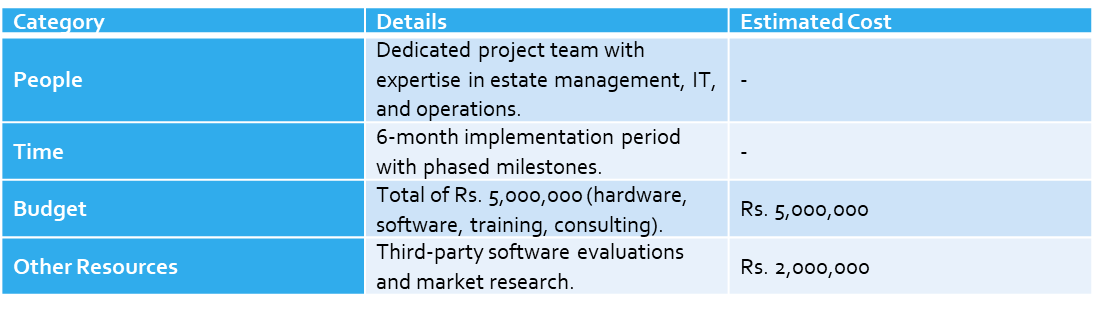 2. Time (Project Timeline)
Total Implementation Period: 6 monthsThe timeline includes a structured approach with key milestones for each phase.
Phases & Timeline Breakdown:
Phase 1 – Requirement Gathering & Planning (1 Month): 
Gather input from all stakeholders and define system requirements and scope.
Phase 2 – Development & System Integration (3 Months): 
Design and develop the EWL system with integration to existing tools and platforms.
Phase 3 – Testing & User Feedback (1 Month): 
Conduct testing with real users to gather feedback and resolve issues.
Phase 4 – Final Rollout & User Training (1 Month): 
Final deployment of the system, followed by training and onboarding for users.

3. Budget (Financial Allocation)
Total Project Budget: Rs. 5,000,000The budget covers all costs related to hardware, software, consulting, training, and other project needs.
Budget Breakdown:
Hardware and Software Costs: 
Purchase of necessary hardware, software licenses, and tools.
Estimated Cost: Rs. 2,500,000
Training & Knowledge Transfer: 
Cost of training programs, user manuals, and external training sessions for end-users.
Estimated Cost: Rs. 1,000,000
Consulting Services: 
Engage external consultants for system design, development, and integration support.
Estimated Cost: Rs. 1,500,000
Contingency Fund: 
Reserved funds for unforeseen project costs or adjustments.
Estimated Cost: Rs. 500,000
4. Other Resources (Supporting Materials & External Insights)
Third-Party Software Evaluations & Market Research: 
Purpose: 
Use third-party software evaluations and market analysis to select tools, technologies, or integrations that complement the EWL system.
Utilize independent market analysis reports to inform decisions on third-party software, ensuring a best-fit solution for estate management needs.
Budget for External Resources: Rs. 2,000,000 
Covers the cost of purchasing reports, software evaluations, and any subscriptions required for external market insights
Risks and Dependencies
1. Risks
These are the potential challenges that may arise during the project’s lifecycle.

Technical Risks

System Integration Challenges:
Risk: The integration of the EWL system with existing tools, databases, and third-party platforms could face compatibility issues.
Mitigation: Conduct detailed integration testing and work closely with IT teams to ensure seamless connectivity between systems. Use an iterative approach for integration.

Data Migration Issues:
Risk: Migrating historical data from existing systems to the new EWL platform might result in data loss or inaccuracies.
Mitigation: Perform comprehensive data validation and testing before final migration, and maintain backup systems for rollback if needed.

B. Resource Risks

Skill Gaps or Resource Shortages:
Risk: Insufficient expertise or lack of available resources (such as IT support or estate management SMEs) could delay development or deployment.
Mitigation: Identify and secure necessary resources early in the project, provide additional training if necessary, and have a contingency plan for resource allocation.

User Resistance to Change:
Risk: Users may resist transitioning from the old system to the new EWL system, resulting in lower adoption rates.
Mitigation: Develop a change management plan, including regular communication, training, and support to guide users through the transition.

C. Timeline Risks

Delays in Development or Testing: 
Risk: The development or testing phase might take longer than anticipated due to unforeseen technical issues or scope changes.
Mitigation: Adhere to the Agile methodology, enabling quick responses to issues, and build flexibility into the schedule to accommodate delays.
D. Financial Risks

Budget Overruns: 
Risk: The project could exceed the allocated budget due to unforeseen costs (e.g., additional software or hardware needs, consulting services).
Mitigation: Set aside a contingency fund, continuously track project expenditures, and review financial allocations regularly to ensure adherence to the budget.

E. Operational Risks

System Downtime During Transition: 
Risk: During the final rollout, there may be system downtime that impacts estate operations.
Mitigation: Implement a phased rollout with minimal disruption, conduct load testing, and have a robust disaster recovery plan in place.



2. Dependencies
These are factors outside the project's direct control that can influence the success of the EWL implementation.

Stakeholder Dependency

Active Involvement of Estate Management Team: 
Dependency: The success of the project heavily relies on timely feedback and active involvement of the estate management team, as they provide the necessary domain expertise.
Mitigation: Set clear expectations for stakeholder involvement and ensure regular communication and check-ins to gather feedback and resolve issues.

B. Third-Party Software/Tools Dependency

Integration with External Platforms: 
Dependency: The project’s success may depend on integrating the EWL system with third-party software or external tools (e.g., CRM, financial management platforms, etc.), which may have compatibility or availability issues.
Mitigation: Conduct thorough vendor assessments and integration testing to ensure third-party systems work seamlessly with the EWL system.
C. IT Infrastructure Dependency

Availability of IT Infrastructure: 
Dependency: Successful deployment of the system depends on the availability and readiness of the necessary IT infrastructure (e.g., servers, cloud storage, network resources).
Mitigation: Coordinate with the IT team to ensure infrastructure readiness in advance and build buffer time in case infrastructure setup takes longer than expected.


D. Legal and Regulatory Compliance

Regulatory Changes Impacting the Project: 
Dependency: Changes in legal or regulatory requirements related to estate management or data security could require the system to be adjusted, causing delays or rework.
Mitigation: Stay updated on industry regulations and collaborate with legal teams to ensure that the EWL system complies with relevant laws and regulations from the start.

E. Budget/Financial Dependency

Funding Approval: 
Dependency: Timely approval of funding and financial resources is essential for the successful procurement of software, training, and consulting services.
Mitigation: Ensure early approval of budget and funds, with built-in flexibility for unforeseen expenses.
Conclusion
Streamlined Operations:The implementation of the EWL system will significantly enhance the efficiency and effectiveness of managing estate tasks by consolidating work requests, improving transparency, and ensuring timely task completion.

Improved Collaboration:The system will enable seamless communication between stakeholders, ensuring that the estate management team, operations, and IT departments work in harmony to address issues, provide feedback, and ensure smooth execution.

Enhanced Decision-Making:With real-time updates, tracking, and reporting, estate managers and stakeholders will be empowered with better insights to make data-driven decisions that optimize estate operations and resource allocation.

Reduced Operational Costs:By automating and centralizing task management, the EWL system will reduce manual effort, minimize errors, and enhance resource utilization, leading to long-term savings and improved operational performance.

Successful Implementation of the EWL system for the Estate Account will result in better estate management, streamlined workflows, and a more efficient team.

Commitment to Continuous Improvement: Regular updates, user feedback, and system refinements will ensure the system evolves with the estate's needs, adapting to changes in processes, technologies, or regulations.

Collaborative Effort: The project's success relies on the collective commitment of cross-functional teams, including estate management, IT, operations, and external stakeholders. Maintaining clear communication and agile methodologies will drive timely delivery and minimize risks
To Be Completed by Appropriate Manager
Project Sponsor:  Ankur Agarwal

Project Manager:  Udaya K